21st ATF Users’ Meeting
Operations Status
Outline
2018 recap
Availability
User activities
Operations activities
Operations Status: What is available in 2019?
Capability operational status update
Available parameters
Available facilities
Recap of user resources and responsibilities
Time requests
Beam scheduling
Run reports
2
Availability
2018
Availability
2019
3
User Activities Breakdown
UED now set up for turn-key materials science operations
Most setup time for accelerator focused experiments
Advanced accelerator experiments have a wide range of complex requirements
4
FY18 Summary (hours)
92 Users
Down time:
Ebeam – klystron replacement and commissioning
Laser – R&D
UED – Cathode cleaning and gun optimization
5
Operational Status: Available User Time
Planning currently underway to try to bring FY19 hours in line with FY18.
6
Operational Status
Electron Beam
Linac Klystron replacement and commissioning complete
Presently approved for operations up to 60 MeV 
Safety approval will be sought for higher energies as needed
Gun klystron maintenance complete
CO2 Laser
Mixed isotope CO2 gas now in main amplifier
Plasma shutter installed to allow higher power delivery to experiments
CPA optimization for mixed isotope setup continues
Vacuum delivery system in commissioning to deliver higher power to laser experiments and BL1 interaction points
UED
Routine turn-key operation for materials science experiments
Cathode cleaning complete and further gun optimization underway
7
User Slide
Electron Beam
Special Equipment:
Please indicate any special equipment that you expect to need, including (but not limited to) the transverse deflecting cavity, shaped bunch using mask technique, plasma capillary discharge system, bolometer/interferometer setup etc.
8
CO2 Laser
User Slide
The following options are available at the laser source. Note that the maximum power available at your experiment interaction point will depend on the laser transport method.

OPTION 1 (full power, ~1 shot per minute)isotopic gas in final amplifier2 TW max (2 ps, 4 J, single pulse)9.25 umM^2 ~2linear polarizationOPTION 2 (regen only, 1.5 or 3 Hz)3 GW max (2 ps, 6 mJ)9.25 umM^2 ~1.5linear polarization (circular available at slightly reduced power)

** Please note any specialty laser configurations here **

Interaction Point location: Laser room/electron experiment hall - delete as necessary (the highest peak power can be delivered to the laser room chamber and 2 beamline #1 chambers. CO2 laser delivery to beamline #2 will see lower power due to necessary transport in air.)
9
User Slide
UED
Sample Materials:
Please provide a list of materials that you will install in the beam path.
Special Equipment:
Please indicate any special equipment that you expect to need.
10
6 Available IPs
FEL room – high power CO2 delivered to ion chamber with gas jet capability
BL1 – 3 chambers. 
IGS chamber for electron beam-only experiments
LWFA chamber for laser–ebeam experiments plus gas jet capability
Compton chamber for laser-ebeam interaction
BL2 – 1 chamber + 1 insertion device IP
Plasma chamber with capillary discharge capability and laser delivery
Designated area for wiggler structures etc. with laser interaction capability
Laser delivery to both IPs at reduced power – vacuum transport does not extend beyond BL1
Deflecting cavity diagnostic
11
Time Request
For new experiments and experiments wishing to continue into 2019, a time request must be submitted at pass.bnl.gov
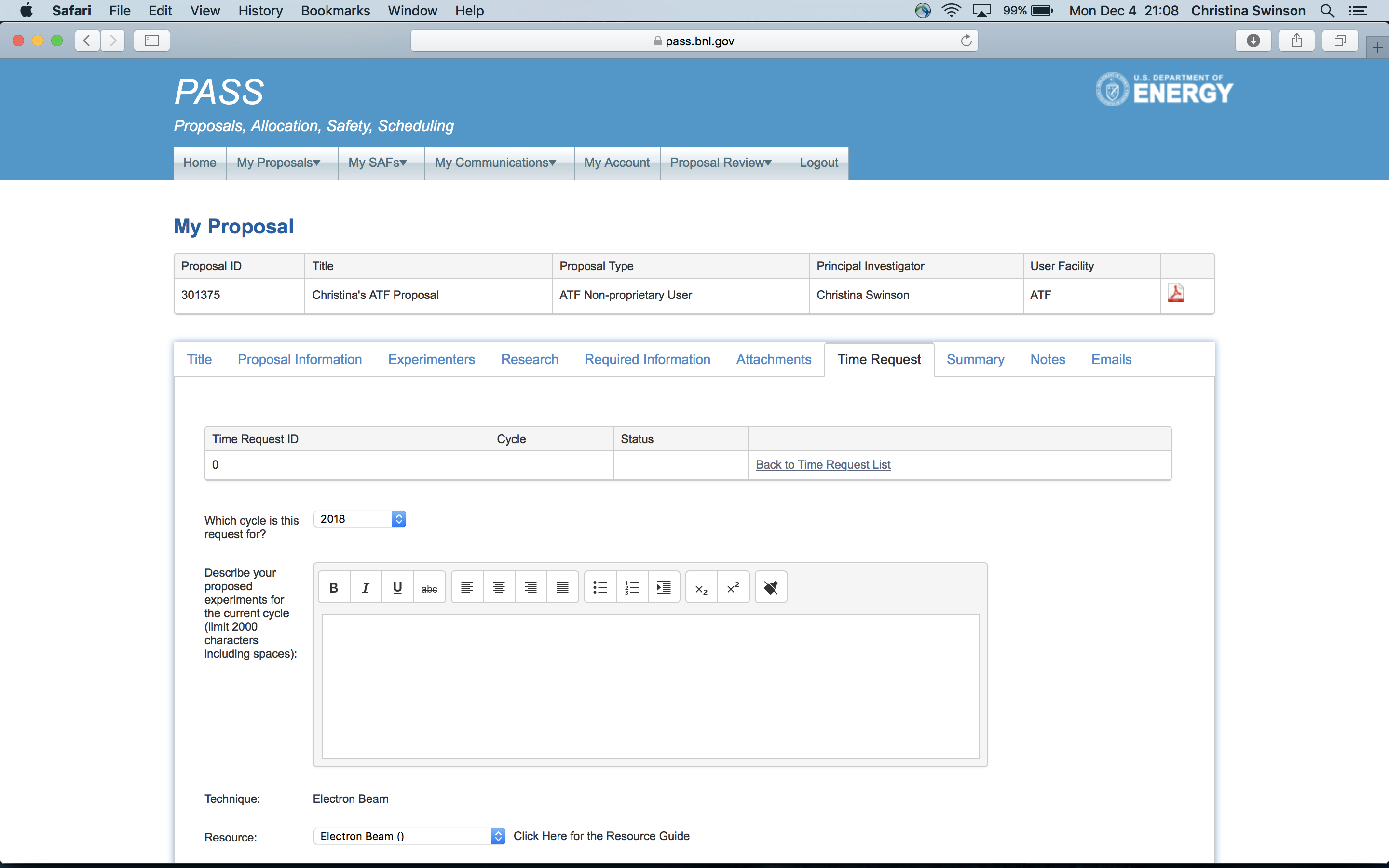 12
Beam Scheduling and Planning
Check the online schedule from the Operations tab on the ATF homepage
Submit a beam time request https://surveys.external.bnl.gov/n/ATFShiftRequest.aspx
Check that your experimental safety review is in place, email Karl Kusche (kusche@bnl.gov)
Submit installation and run plans to atf@bnl.gov 
Read the Users’ Place section of the ATF website
Attend the 9 am Monday planning meeting, during your run, to coordinate technical support and experiment requirements
13
Run Reports
The lead experimenter should attend the ATF weekly meeting at 4 pm each Friday, during their run, to report that week’s progress.
PI’s should inform the ATF if they wish to designate a second person to be the main point-of-contact or lead experimenter

Submit an end-of-run survey form within 2-weeks of the run end, at https://surveys.external.bnl.gov/n/ATFUsersRunReport.aspx
14